CCIN Policy Commission on Community Resilience, Jobs and Growth
Sandwell Evidence Session
27 November 2014
Our aims for today
Share evidence of cooperative practice and the difference cooperation makes
Develop ideas for a better system – a cooperative “offer”
CCIN’s Policy Commission
Key question:
How can a cooperative approach help local economies work better, tackle labour market exclusion and support economic growth?
Aims
To gather compelling evidence to influence the debate in favour of a locally-led cooperative approach to jobs, growth and welfare.
People
Working group of Leaders and Officers from CCIN Councils
Chaired by Cllr Lib Peck, Leader of Lambeth
RSA secretariat
Approach
Call for Evidence  – deadline 28th Nov
Evidence Sessions in Liverpool, Sandwell and Plymouth 
Meetings with policy-makers and national stakeholders
Working Group reviews findings and shapes recommendations
Final report - mid February
Collecting three types of evidence
Perceptions of people involved
[Speaker Notes: Perceptions about how the system works now and how it could work better, based on personal experience
Case study examples of projects and initiatives which describe the difference local cooperative working can make
Quantified evidence, data, evaluations or reports which help demonstrate the value of cooperative approaches]
Case study examples which describe cooperative initiatives
[Speaker Notes: Perceptions about how the system works now and how it could work better, based on personal experience
Case study examples of projects and initiatives which describe the difference local cooperative working can make
Quantified evidence, data, evaluations or reports which help demonstrate the value of cooperative approaches]
Quantified evidence – data and reports
[Speaker Notes: Perceptions about how the system works now and how it could work better, based on personal experience
Case study examples of projects and initiatives which describe the difference local cooperative working can make
Quantified evidence, data, evaluations or reports which help demonstrate the value of cooperative approaches]
Final Report
The case for a local cooperative approach
Design principles for a better system 
Recommendations for national and regional policy
What do we know already?
The system is complicated
NESTA, 2012
Public money not used effectively
“We spend £5 billion per year and yet the system is not working effectively in connecting individuals to work” (NESTA, 2012)
Collaboration with employers is weak
“We need a step-change in the way public services – such as schools, colleges, and employment and training providers – collectively respond to the needs of employers across a place” (LGA, 2013)
What system?
* By “the system” we mean organisations that engage in bringing non-working adults into work.
[Speaker Notes: System is most complicated at the lower skilled/paid end of the labour market. Things are simpler at the top!]
TASK  On your tables – 7 minutes
Introduce yourselves
Suggest one issue or barrier in the current system
Suggest one thing that is working well
Try to come up with different ones!
Create two flipcharts about the current system
Blockers and barriers
Things we want to keep
Keep adding to these throughout the day
What is a co-operative approach?
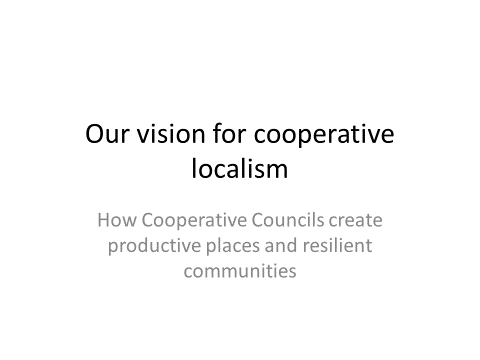 A Cooperative Place is
Fair – we tackle deprivation and ensure opportunities for all. 
Responsible – we promote self reliance and mutual aid so everyone does their bit.
Collaborative – we develop honest relationships, building on the strengths in our community to achieve shared outcomes.
Democratic – we grow involvement and earn the right to lead by building trust. We make listening to our community part of everyone’s day job so every citizen feels they can have an influence. We share information and power so people can take control.
Council       so what?
Place         so what?
..difference for People
THEORY OF CHANGE
Leading cooperation to promote social and economic wellbeing
Good growth – an economy that benefits all
A thriving place where people want to live
Productivity - enterprise, innovation and networks
People are resilient, confident and skilled
Building on strengths and assets (not deficits or needs)
Responsibility – everyone doing their bit
There is choice and opportunity for all
Connecting – creating space and  conversations for change to happen
Connectivity –  despite austerity, working with others to make a difference
Power, responsibility and benefits are shared
Involving stakeholders in every decision
Democracy –  everyone has a say in what happens and  future of this place
People make a contribution
People trust each other and local institutions
Building trust by being honest, open and transparent
Shared priorities between all key players
Community Dividend – put something in, get something out
Sharing power and responsibility, including changing the Constitution
New forms of Shareholder Governance
How do we need to work differently?
What impact will it make?
Cooperative principles
Examples of cooperative principles in practice
Social partnership –  organisations shared resources, management, accountability
Collaboration to developing understanding eg Fairness Commission; sharing evidence of skills shortages
Joint investment by organisations from different sectors 
Joint management (and accountability) by two or more partner organisations.
Cooperative management - accountability sits with a co-operative (i.e. owned by its staff and/or members), mutual or social enterprise so as to generate social returns alongside financial returns (e.g. Knowsley Youth Mutual).
Rule of thumb – is there collaboration?
Examples of cooperative principles in practice
Co production - professionals and citizens share power to design, plan and deliver together
- Interventions are co-designed by people who are intended to benefit (e.g. personal budgets for training and qualifications). 
- Interventions are co-delivered (e.g. volunteers and mentors are drawn from the service user community).
- Collaborative commissioning and procurement (e.g. using procurement to support local supply chains; aligning S106 obligations to skills shortages)
Rule of thumb – do citizens have power to make decisions?
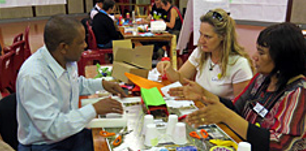 Examples of cooperative principles in practice
Maximising social value from assets and networks 
- Interventions designed to build on the unrealised value in locally-situated social connections, networks and relationships (e.g. Backr).
- Interventions broaden access to under-utilised physical assets in the locality securing long-term benefits to locally-owned businesses and local residents (e.g. information which fosters stronger connections between local food growers and market traders).
Rule of thumb – are we building on what we’ve got and making connections?
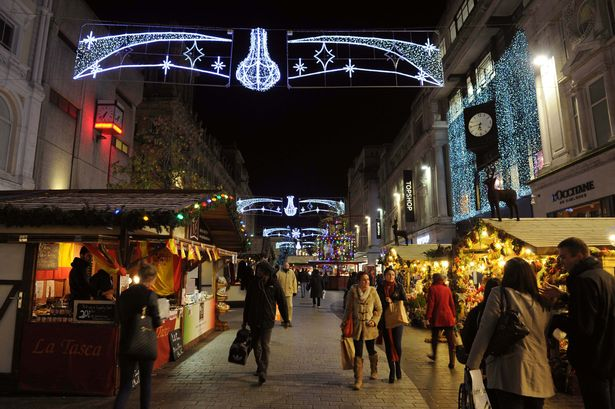 Evidence of cooperative practice
Can come from anywhere 
Any sector - doesn’t have to be public or social
Any area - doesn’t have to be cooperative council
Test -  does the initiative demonstrate cooperative principles?
TASK  On your tables – 10 minutes
What are the benefits of working cooperatively?
for individuals
for public/delivery organisations
for business
for the tax-payer

What are the down-sides?
[Speaker Notes: Copies of the task, feedback and 3 slides headed “examples of cooperative principles in practice” to be on each table for reference]
What difference does co-operation make?
What benefits can we measure?
For example, 
lower cost
better quality
increased take up and use 
more sustainable 
wider community impact – for example on health and well being?
What other benefits can we identify?
to systems and relationships
to feelings and identity
to confidence and trust
TASK  Specific benefits of cooperative approaches
Come up with examples of cooperative initiatives, projects or programmes? Explain how they are cooperative using the three criteria.
What specific benefits can you identify from these examples? What is the evidence to support these claims? How convincing are they?
[Speaker Notes: Copies of task questions and guidance on each table]
Produce a flipchart to feedback
Eg Social Partnership, 
Co-production, 
Building on assets
Eg Cost, quality, take-up/reach, sustainability, wider community benefits
Designing an alternative system
Key question:
How can a cooperative approach help local economies work better, tackle labour market exclusion and support economic growth?
Key question:
How can a cooperative approach help local economies work better, tackle labour market exclusion and support economic growth?
An “employment” system that benefits all
What does success look like?
businesses and citizens feel they have a stake in the success of the place and its wider competitive advantage 
strong local networks help businesses and providers collaborate and learn from one another
local institutions give power and voice to local people, ensuring that support is well designed and networks are inclusive to different groups
How does it work for the most excluded?
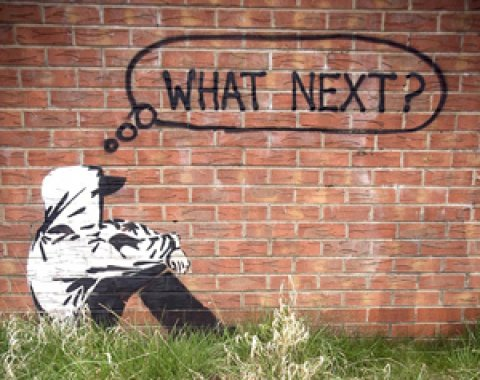 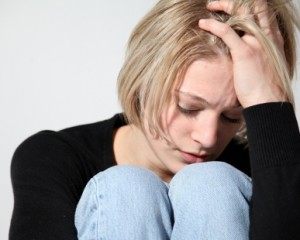 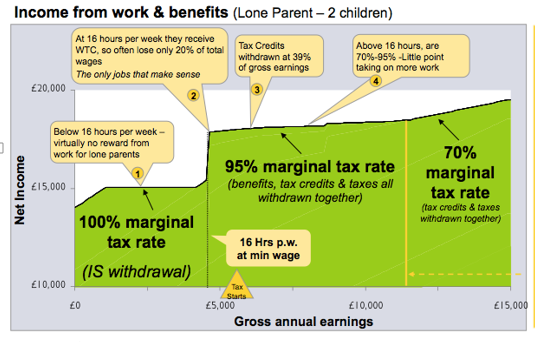 What are the barriers to work – and who owns them?
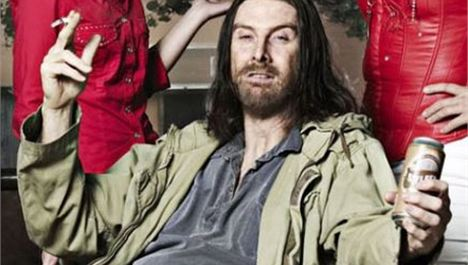 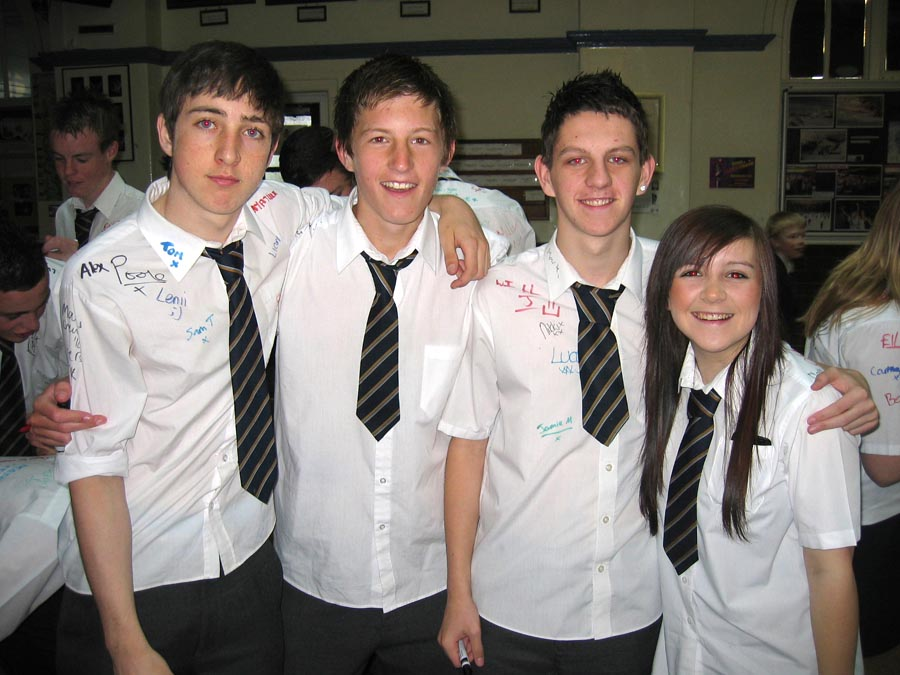 [Speaker Notes: EG. Who is responsible for developing (the right) skills?]
What do employers need?
appropriate skills?
attitudes and behaviours?
public sector to get out of their way?

Could “council as connector” role create business advantage?
IMAGINE A DIFFERENT WORLD
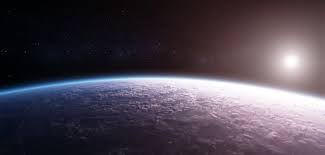 What would a better approach look like?
LOSE YOUR PROFESSIONAL HAT
Possible design principles
Social partnership and shared responsibility – eg the German model
Pathways for individuals –analogy of a clinical care pathway - with co-production of outcomes
Innovation and learning
Devolved budgets (skills, employment, and possibly welfare) with local accountability for social and economic impact
[Speaker Notes: Social Partnership can be defined as a tri or multi-partite arrangement involving employers, 
trade unions, public authorities (the state and/or local/regional authorities) and/or others 
(e.g. voluntary sector). Social partnership is usually concerned with areas of economic and 
social policy and might be based on a binding agreement or declaration of intent. (The 
Copenhagen Centre for Partnership Studies, 2002).

'Social partnership' in Germany is shorthand for the consensual system of labour capital 
relations which developed in the 1950s. The economic success and low incidence of 
industrial conflict that have until recently characterised post-war Germany are commonly 
attributed to Social Partnership.]
TASK: Design a system (1) to reduce labour market exclusion and increase labour market participation.
Issues to consider:
skills, confidence, information, employability of unemployed, under-employed and economically inactive
role of job seekers
role of employers
role of brokers
1. PEOPLE 
into work
TASK: Design a system (2) to increase the scale and reach of employment opportunities.
Issues to consider: 
- Number and accessibility of jobs and their quality
- Information/knowledge about job opportunities and skills requirements
- Role of employers
- Role of job-seekers
- Role of brokers/intermediaries
2. JOBS - 
more and better
TASK: Design a system (3) to increase business activity, and the sustainability and growth of enterprise.
Issues to consider:
- Support for existing business
- Helping individuals start and prosper from their own businesses
- Role of business
- Roles for councils
- Roles for citizens
3. BUSINESS – growth, enterprise, sustainability
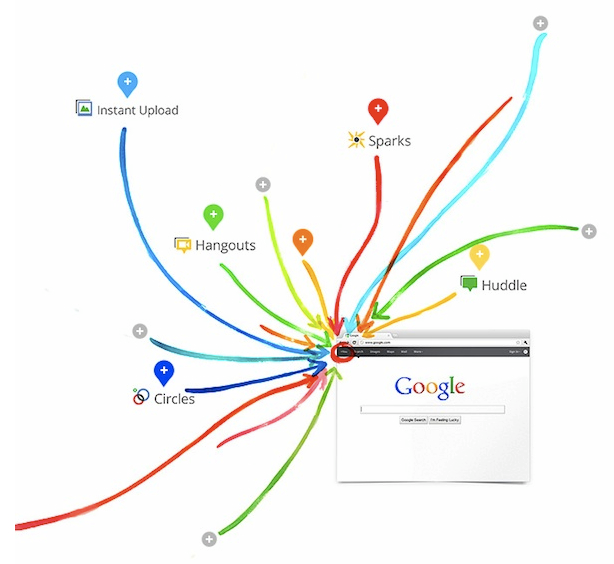 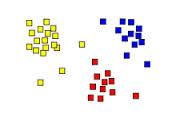 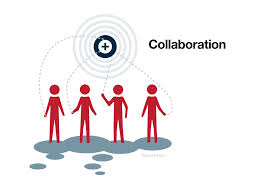 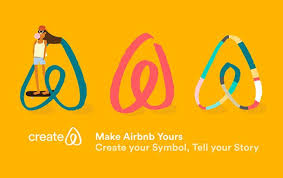 Feedback your ideas – visually!
Examples
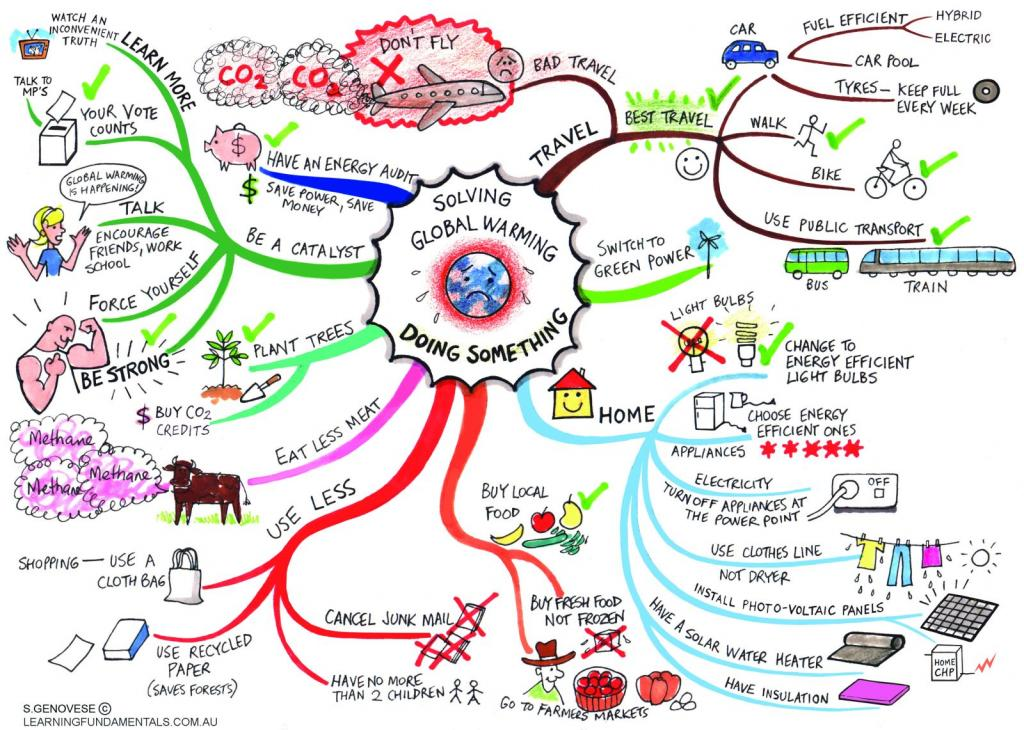 A better system - feedback
THANKYOU
Send us your evidence!!

See our call for evidence at:
coopinnovation.co.uk